« Le syndicat, c’est vous! »
Ce dépliant présente divers éléments importants autant de l’histoire du syndicalisme enseignant que de l’importance du personnel enseignant dans la vie de l’école.

Quelques gains majeurs :
L’équité salariale Début des discussions dans les années 80 pour aboutir à un règlement en 2006 ;
L’échelle de traitement unique Toutes les personnes qui enseignent ne sont payées que d’une seule façon, 1 seul maximum possible pour tous : fin des années 90 ;
Les droits parentaux et le RQAP Possibilité d’être une mère et de conserver son emploi : première mouture fin des années 70 début 80 lors d’une négociation ;
La baisse de ratio Moins d’élèves par classe : suite à la négociation de 2000 ;
La liste de priorité actuelle Fusion des commissions scolaires, négociation locale 1998 ;
Plusieurs autres à venir aussi : Soyez des nôtres!
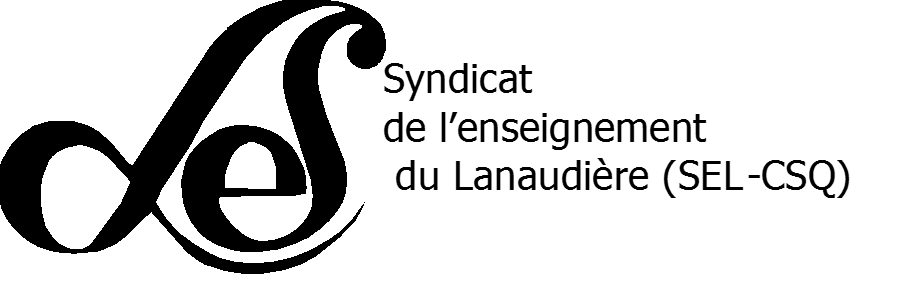 Infos 5 à SEL



Vie associative
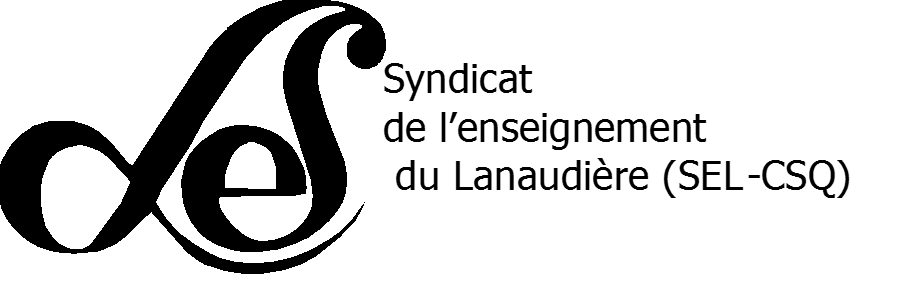 150 Petite-NoraieSt-Charles Borromée, Québec, J6E 2A5
Soirée d’informations présentée par le Comité des Jeunes du SEL-CSQ
Téléphone: 450-753-4226Télécopieur: 450-753-3717Courriel:  z54.lanaudiere@lacsq.org
Le SEL et ses alliés : la force du nombre!
Le SEL est un syndicat affilié à la CSQ et fait partie de la FSE :
Comités paritaires

Certains comités sont formés d’enseignantes et d’enseignants membres du syndicat et de représentants de la Commission scolaire. On retrouve ces comités : 
Comités des relations de travail (CRT) : traite les objets pédagogiques ou parapédagogiques qui touchent plusieurs milieux de tous les secteurs (jeunes, FP, EDA)
Comité de perfectionnement : traite le dossier du perfectionnement centralisé, notamment le dossier des colloques et congrès;
Comité EHDAA : traite de l’organisation des services au niveau de la Commission scolaire et de budgets qui seront distribués ensuite dans les écoles;
Comité des stages : traite du dossier des stages, notamment le dossier des compensations pour accueillir des stagiaires.
Au niveau de l’école
Notre participation en tant qu’enseignante ou enseignant au niveau de l’école est primordiale pour que nous ayons notre mot à dire sur les décisions qui concernent notre milieu de travail. On retrouve notamment ces comités: 
Organisme de participation (OP): consultation des enseignantes et enseignants concernant tout objet touchant votre tâche (pédagogique ou parapédagogique). Composition : enseignantes et enseignants avec direction;
Comité EHDAA-école:comité consensuel pour déterminer les services, l’accès aux services, les mandats donnés aux services… Composition: enseignantes et enseignants avec direction;
Comité de perfectionnement: gestion de votre budget de perfectionnement décentralisé. Composition: enseignantes et enseignants avec direction;
Conseil d’établissement (CÉ): comité décisionnel qui approuve ou adopte un nombre important d’éléments touchant directement la vie de l’école. Composition:  enseignantes et enseignants, personnel de l’école, parents, personnel du service de garde (s’il y a lieu), élèves (secondaire) et membres de la communauté (sans droit de vote);
Plusieurs autres comités sont possibles.
Le SEL, c’est davantage que les personnes élues…
Ce sont de nombreux comités importants formés d’enseignantes et enseignants :
Conseil d’administration;
Comité des finances
Comité de la condition des femmes;
Comités des jeunes;
Comité EVB (établissement vert-Brundtland);
Comité d’élection;
Comité aviseur des stages;
Comité EHDAA LIP (représentation du SEL au sein du comité EHDAA impliquant des parents de la CSS)
Modalités de participation
Les modalités de participation sont déterminées par la Loi sur l’instruction publique (LIP) et par le chapitre 4 de la convention collective locale.

N’hésitez pas à contacter le syndicat si vous avez des questions sur les modalités de participation par rapport aux divers comités  tant syndicaux que ceux dans les écoles.